Digitalizace v archivech
Základní pojmy
Digitalizace 
je převod informace z analogové podoby do podoby digitální, tedy spojitého záznamu do nespojité posloupnosti digitálních údajů.
Digitalizát 
je digitální dokument, který je výsledkem digitalizace.
Základní pojmy
Digitální dokument 
je takový dokument, který umožňuje oddělení v něm obsažených informací od nosiče, na kterém je uložen, například tzv. migrací, která je žádoucí, protože včas provedený přepis dat na jiný nosič (médium) dokáže potřebné informace uchovat v nezměněné podobě.
Analogový dokument 
je takový dokument, který není možné bez ztráty informace oddělit od svého nosiče (na rozdíl od dokumentu digitálního). Mezi analogové dokumenty nepatří diskety, CD, DVD média nebo přenosné USB nosiče dat.
Základní pojmy
Metadata 
jsou data popisující jiná data (tedy „data o datech“). Označují strukturované informace, které popisují, osvětlují, lokalizují a různými způsoby usnadňují vyhledávání a využívání informačního zdroje.
Migrace dat 
je proces, ve kterém dochází ke kompletnímu přesunu dat z jednoho systému (případně aplikace či diskového pole) do druhého.
Další technologie
Fotografie

Mikrografie
Technologie ochranného reformátování, pomocí kterého dochází k převedení dokumentu na svitkový film, mikrofilm nebo mikrofiš. 
Vhodná pro dlouhodobé uchovávání informací. 
Za správných podmínek zajišťuje čitelnost informací na mikrofilmu v řádu několika stovek let.
Digitalizace v archivech
patří k informačním technologiím, pomocí kterých je archiv schopen plnit úkoly v oblastech 
odborného zpracování
zpřístupňování 
uchovávání 
archiválií pro příští generace.
Digitalizace v archivech
Bezpečnostní (zajišťovací) kopie
k dlouhodobému uchování
fotografie, mikrografie, digitalizace
zhotovena ve vysokém rozlišení
ukládána v bezeztrátovém formátu 
(TIFF, JPG 2000, PNG)
Studijní kopie
k předkládání badatelské veřejnosti nebo ke zveřejnění na webu
zhotovena v nižším nebo jen náhledovém rozlišení
umožňuje použití formátu se ztrátovou kompresí
Spolupráce paměťových institucí v oblasti digitalizace
21. konference Archivy, knihovny, muzea v digitálním světě 2020 — SKIP (skipcr.cz)
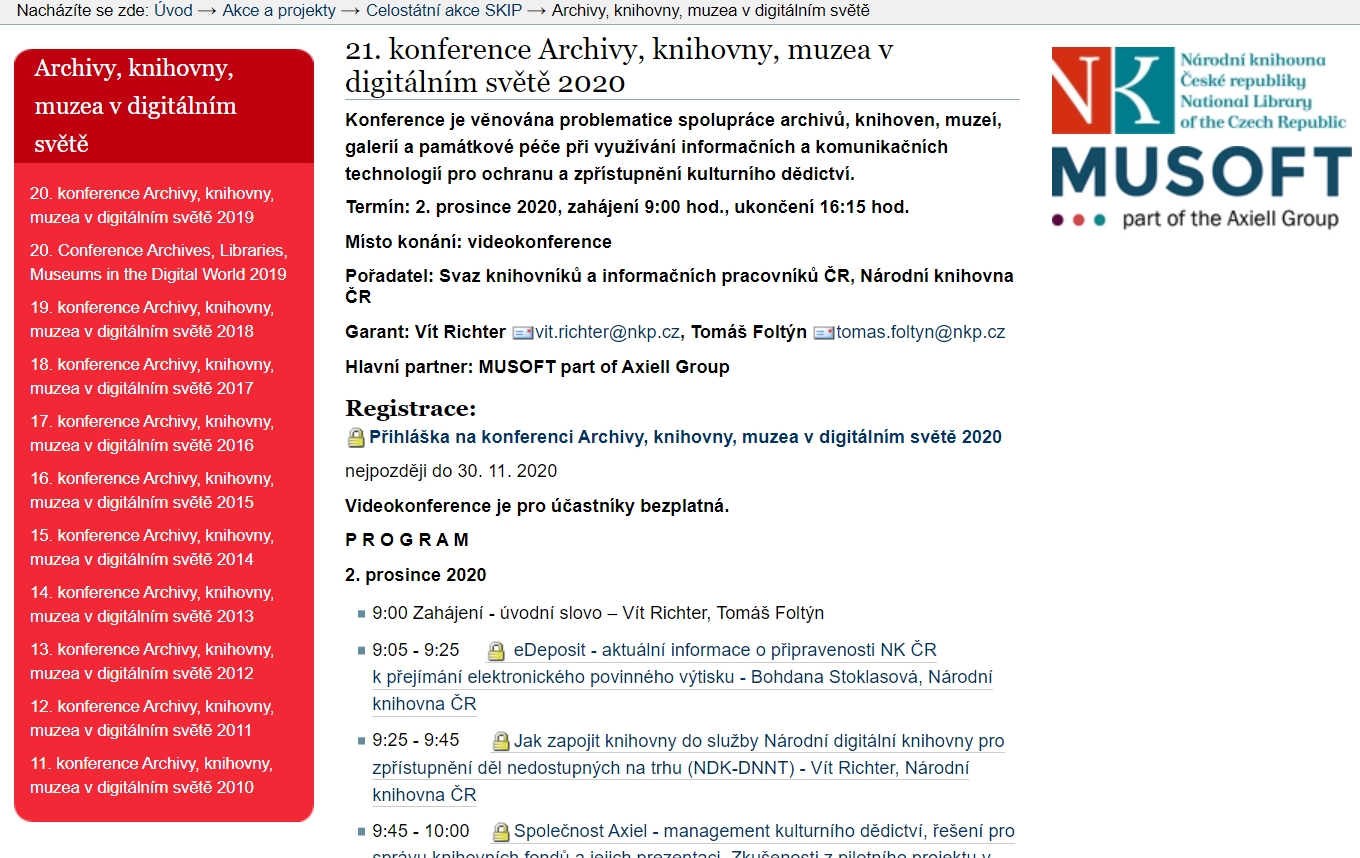 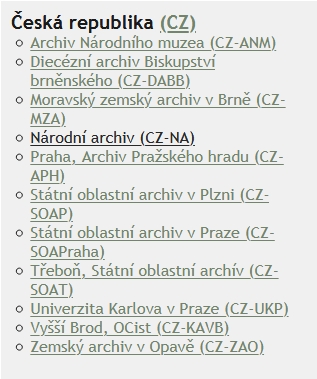 Monasteriumwww.monasterium.net
Národní archiv (nacr.cz)
Ad fonteshttp://www.ahmp.cz/pokus/adf_amp.html
Archivní kataloghttp://katalog.ahmp.cz/pragapublica/
Archivní Vademecumhttp://digi.archives.cz/da/
Moravský zemský archivhttp://www.mza.cz/a8web/a8apps1/a8apps1.htm
Digiarchiv SOA Třeboňhttps://digi.ceskearchivy.cz/uvod
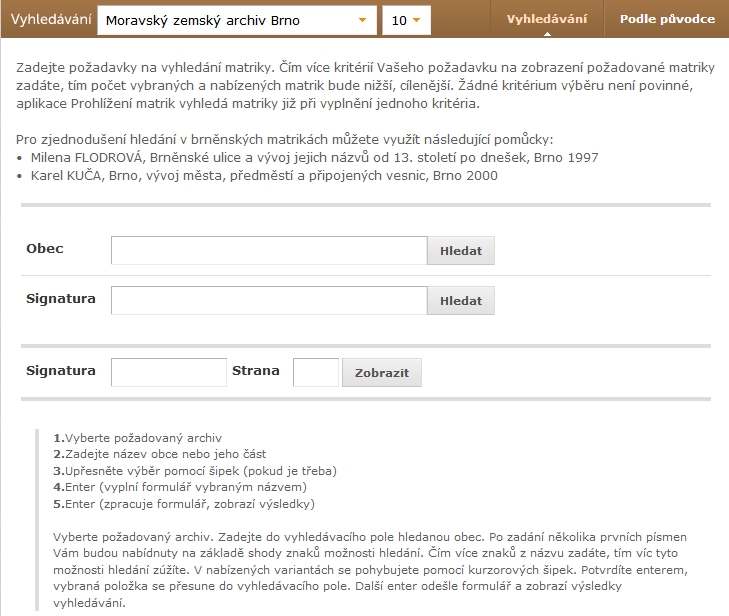 Acta Publicahttp://actapublica.eu/
Konskripcehttp://digi.nacr.cz/prihlasky2/
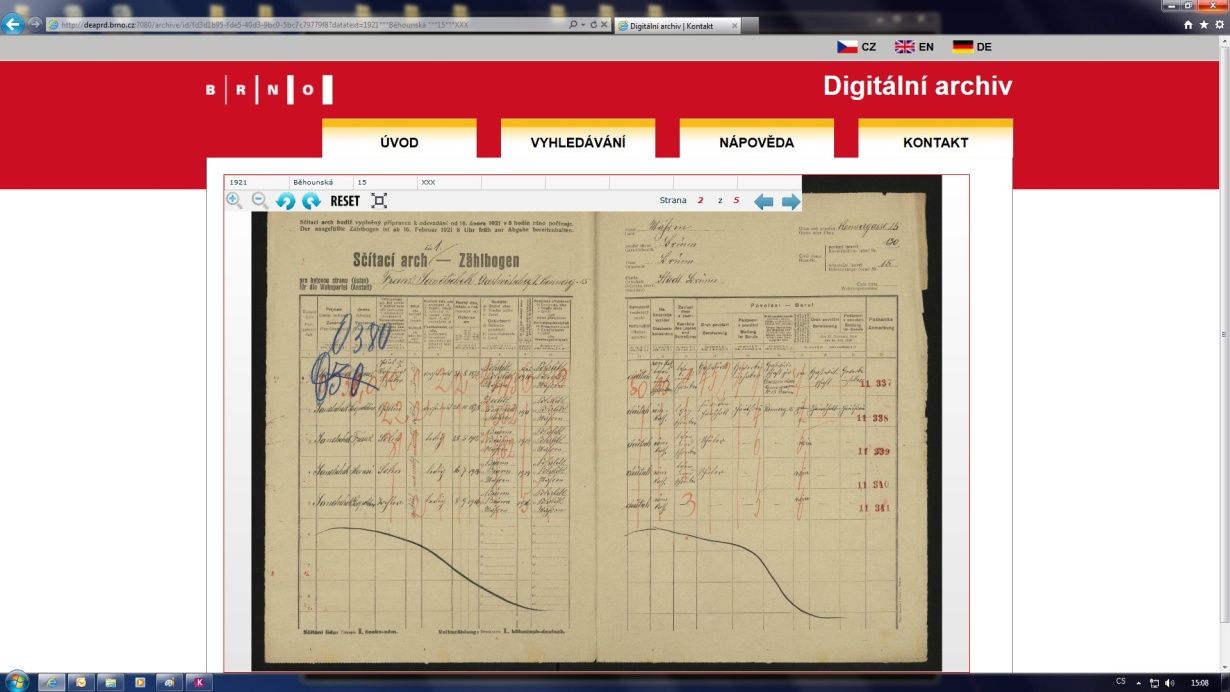 Digiarchiv AMBhttp://digiarchiv.brno.cz/home
https://staremapy.cz/
http://www.veduty.cz/veduty/
Matriční rozcestníky
https://digi.ceskearchivy.cz/matriky-matricni_rozcestnik_ceske_republiky
http://www.genealogie.cz/aktivity/digitalizace/
Bádáme.cz – rozcestník nejen pro genealogy (badame.cz)
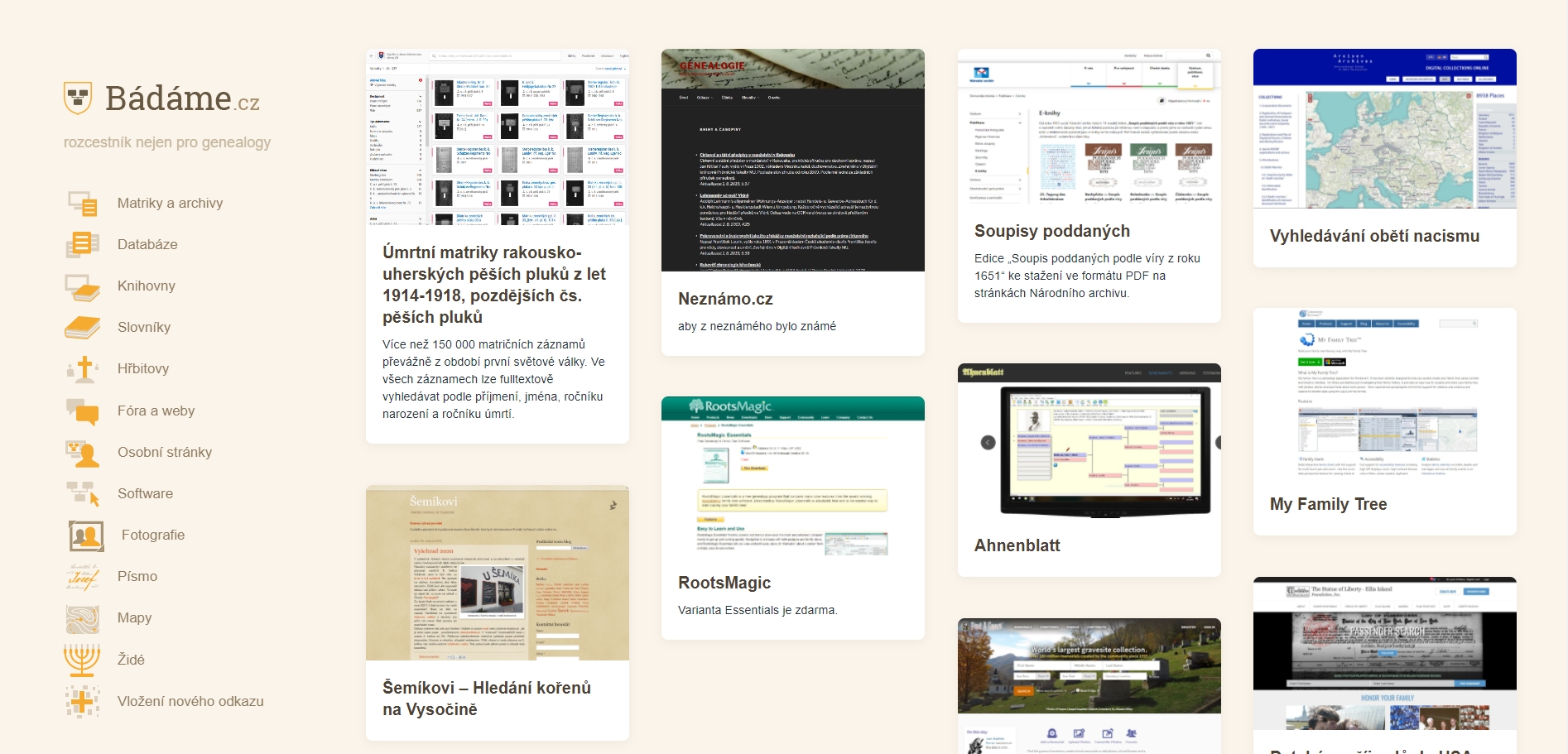 Další literatura
Digitální archivnictví | FF | Munispace – čítárna Masarykovy univerzity

https://ikaros.cz/prednosti-a-rizika-digitalnich-dokumentu

Ikaros | elektronický časopis o informační společnosti